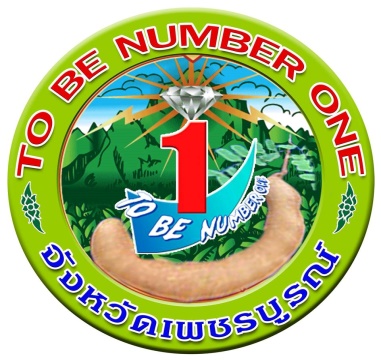 การดำเนินงานกิจกรรมในโครงการรณรงค์ป้องกันและแก้ไขปัญหายาเสพติด TO BE NUMBER ONE 
จังหวัดเพชรบูรณ์ ประจำปีงบประมาณ 2565
กลุ่มงานส่งเสริมสุขภาพ
สำนักงานสาธารณสุขจังหวัดเพชรบูรณ์
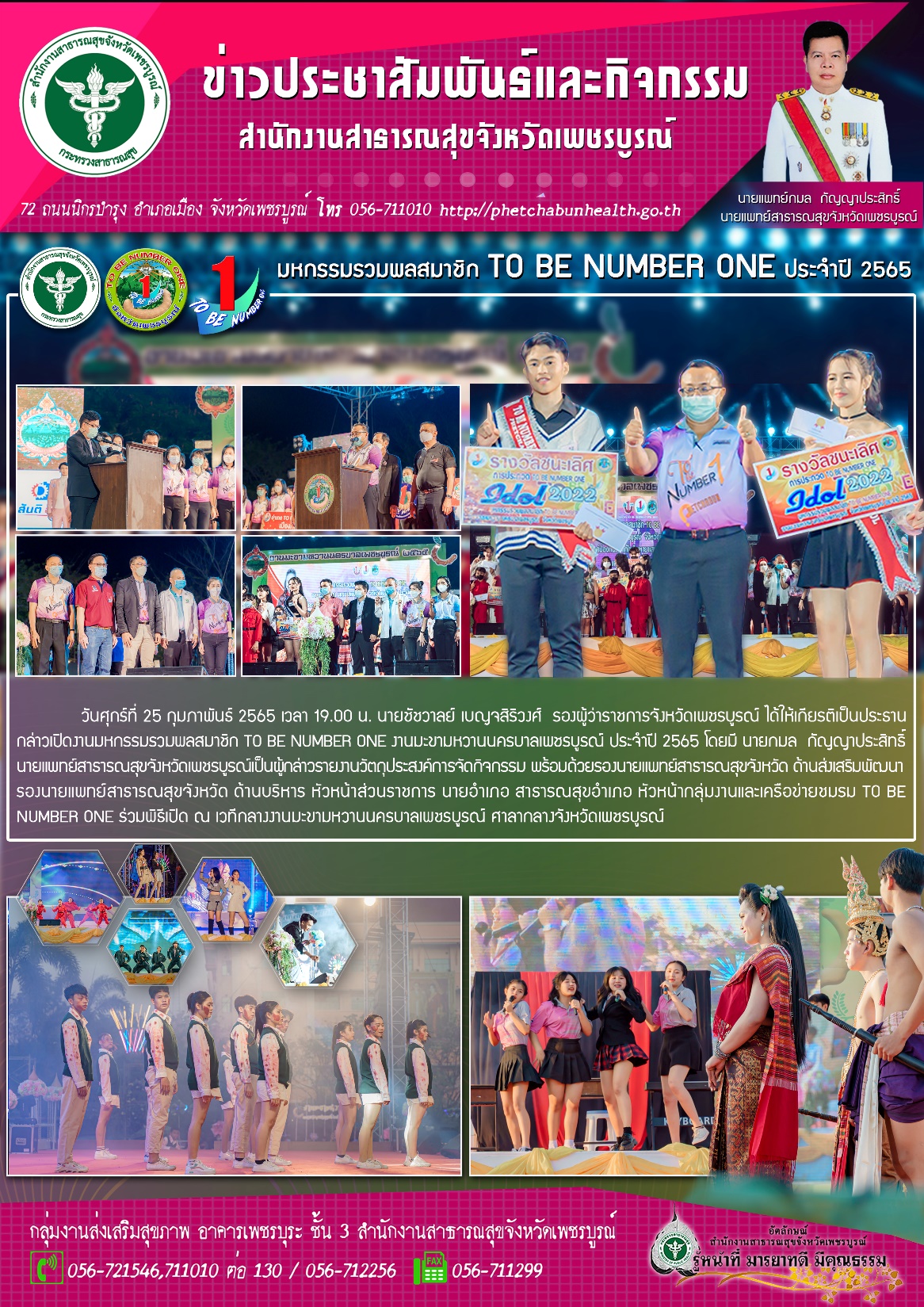 วันศุกร์ที่ 25 กุมภาพันธ์ 2565 มหกรรมรวมพลสมาชิก TO BE NUMBER ONE 
งานมะขามหวานนครบาลเพชรบูรณ์ ประจำปี  2565 
การจัดประกวดกิจกรรมเชิงสร้างสรรค์ เพื่อเป็นการประชาสัมพันธ์ให้สมาชิก 
TO BE NUMBER ONE เกิดค่านิยม “เป็นหนึ่งโดยไม่พึ่งยาเสพติด” 
มีสมาชิก TO BE NUMBER ONE ทุกอำเภอ เข้าร่วมกิจกรรม 
ณ เวทีกลางงานมะขามหวานนครบาลเพชรบูรณ์ ศูนย์ราชการจังหวัดเพชรบูรณ์
การประกวดกิจกรรมเชิงสร้างสรรค์มหกรรมรวมพลสมาชิก TO BE NUMBER ONE งานมะขามหวานนครบาลเพชรบูรณ์ ประจำปี 2565
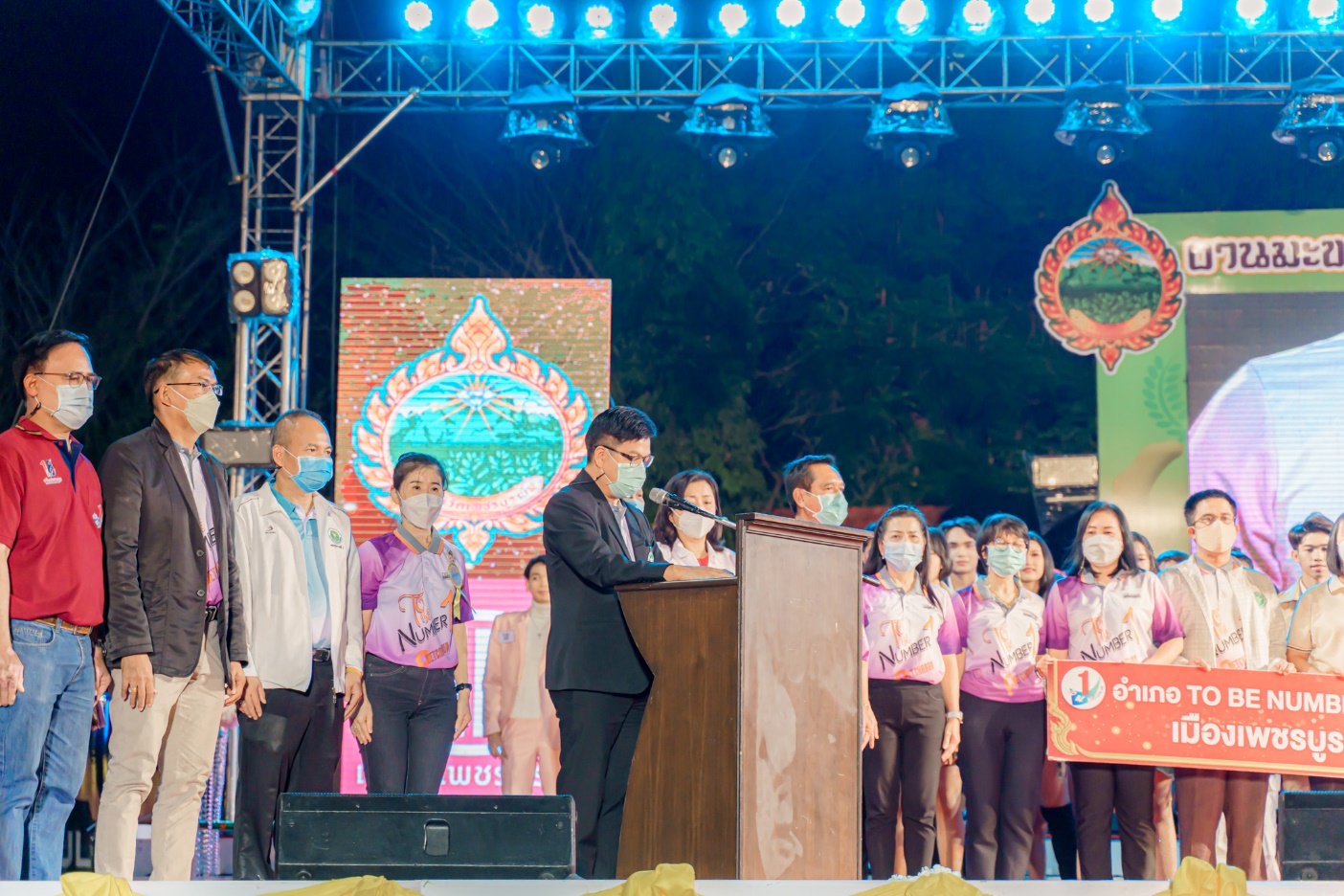 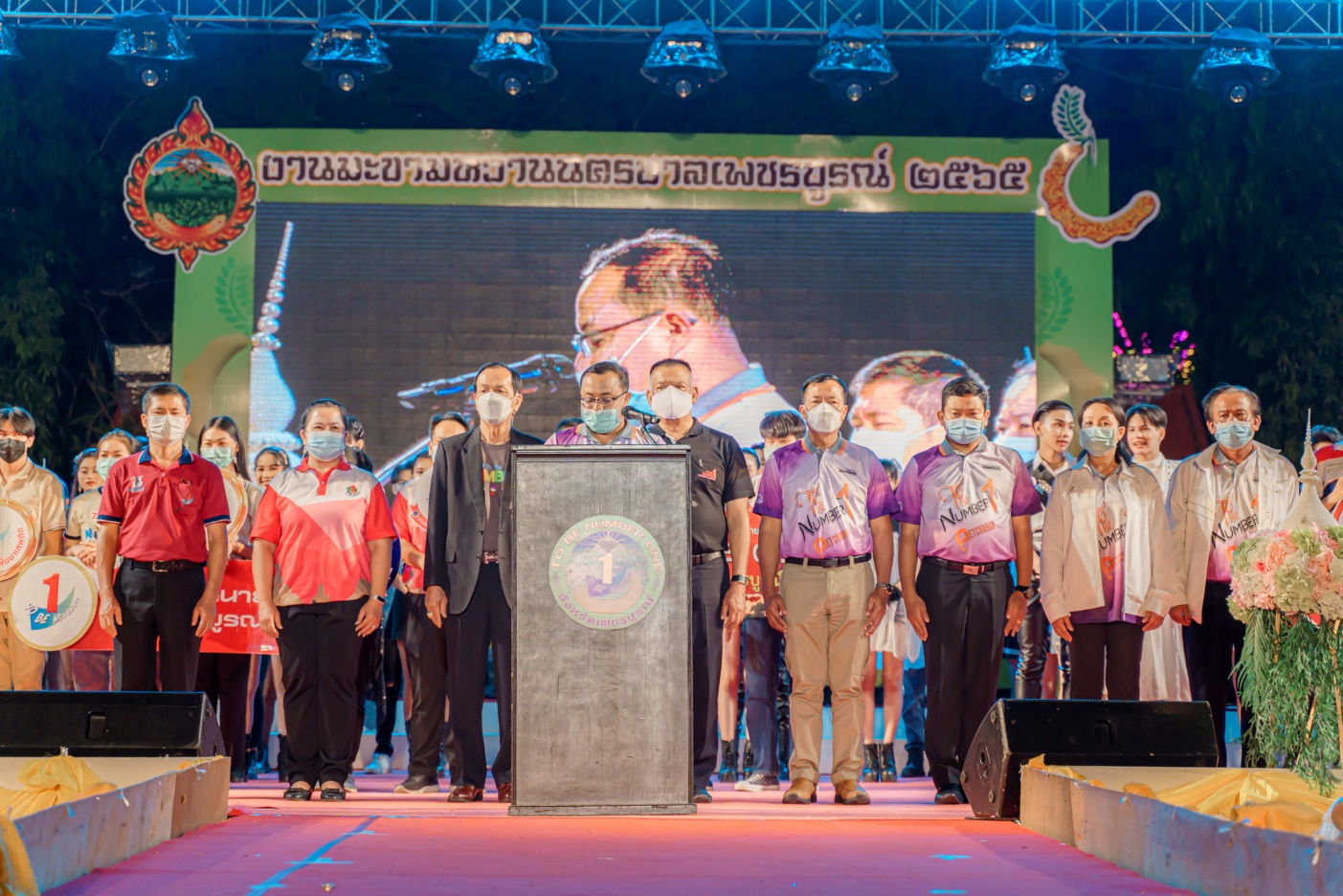 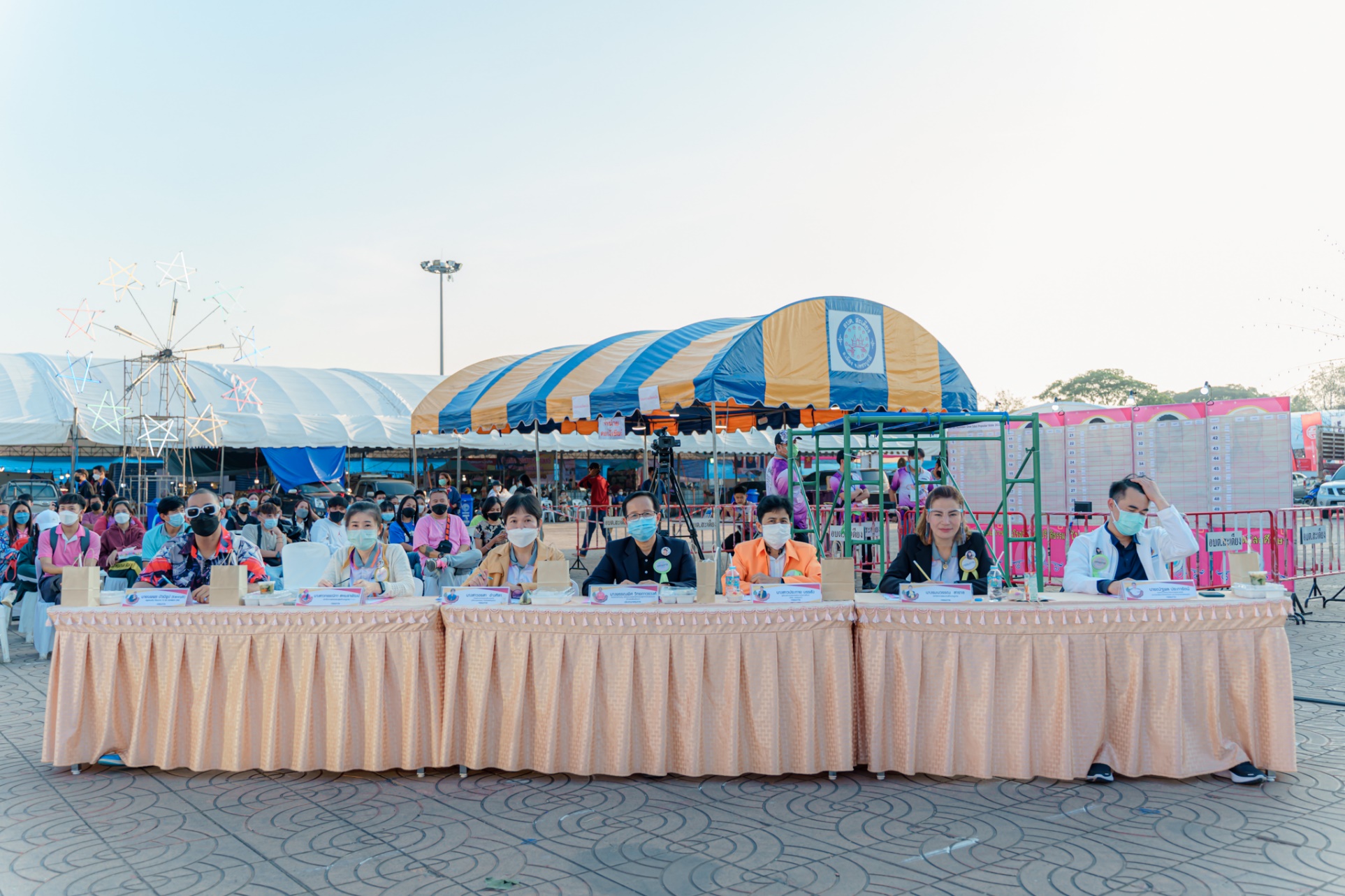 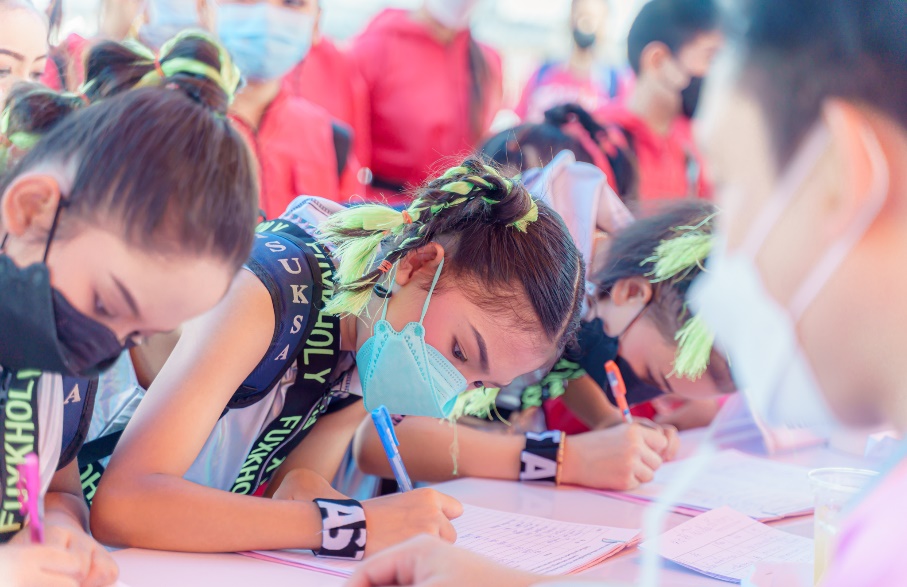 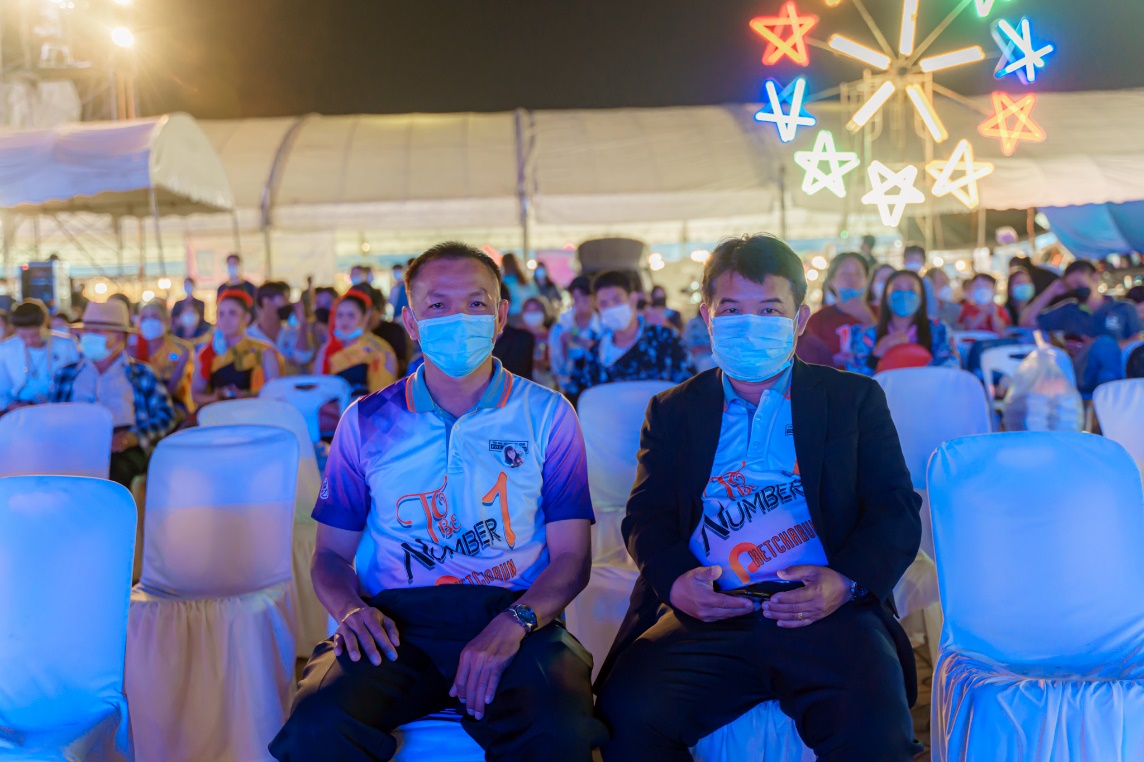 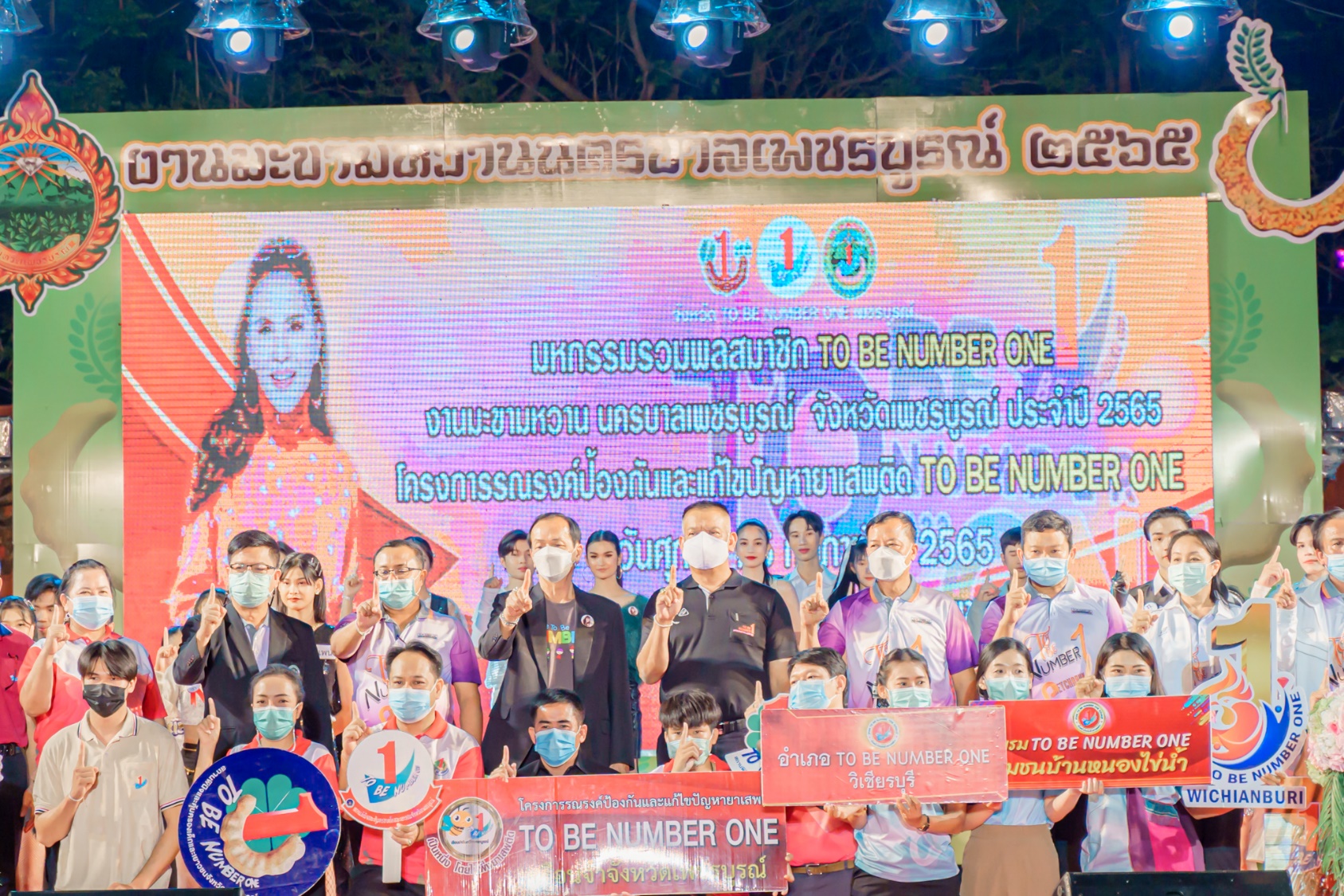 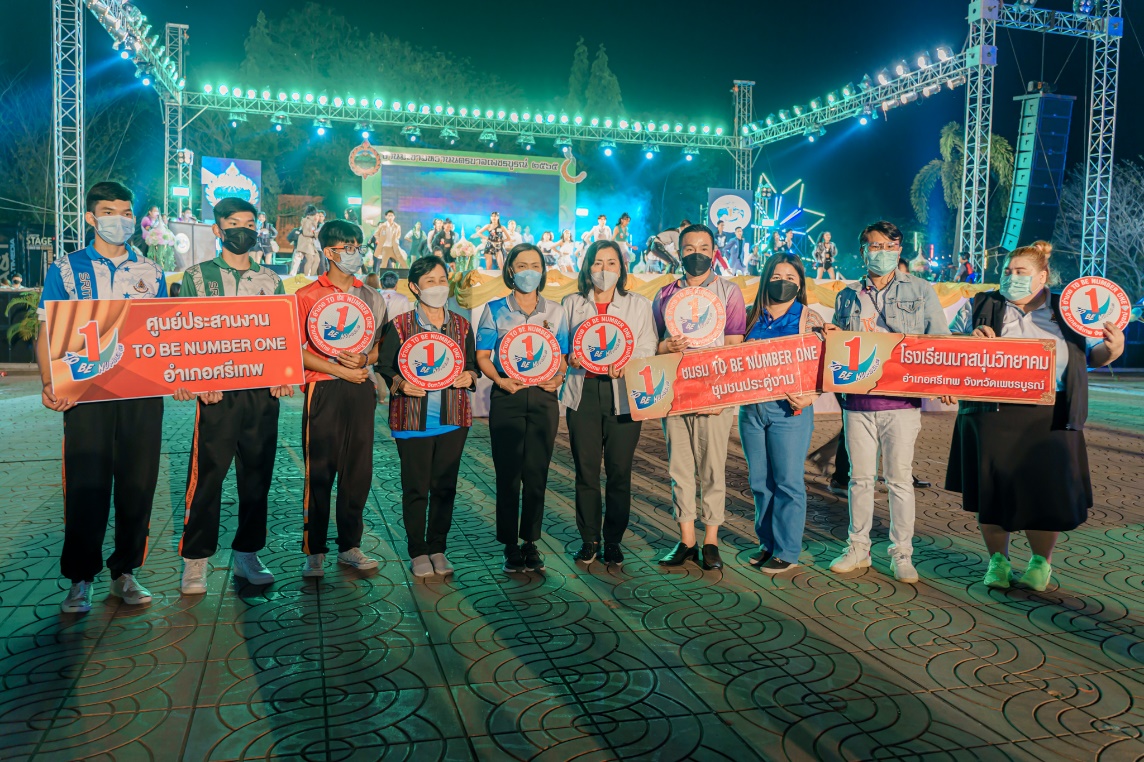 ร้อง เต้น เล่นดนตรี
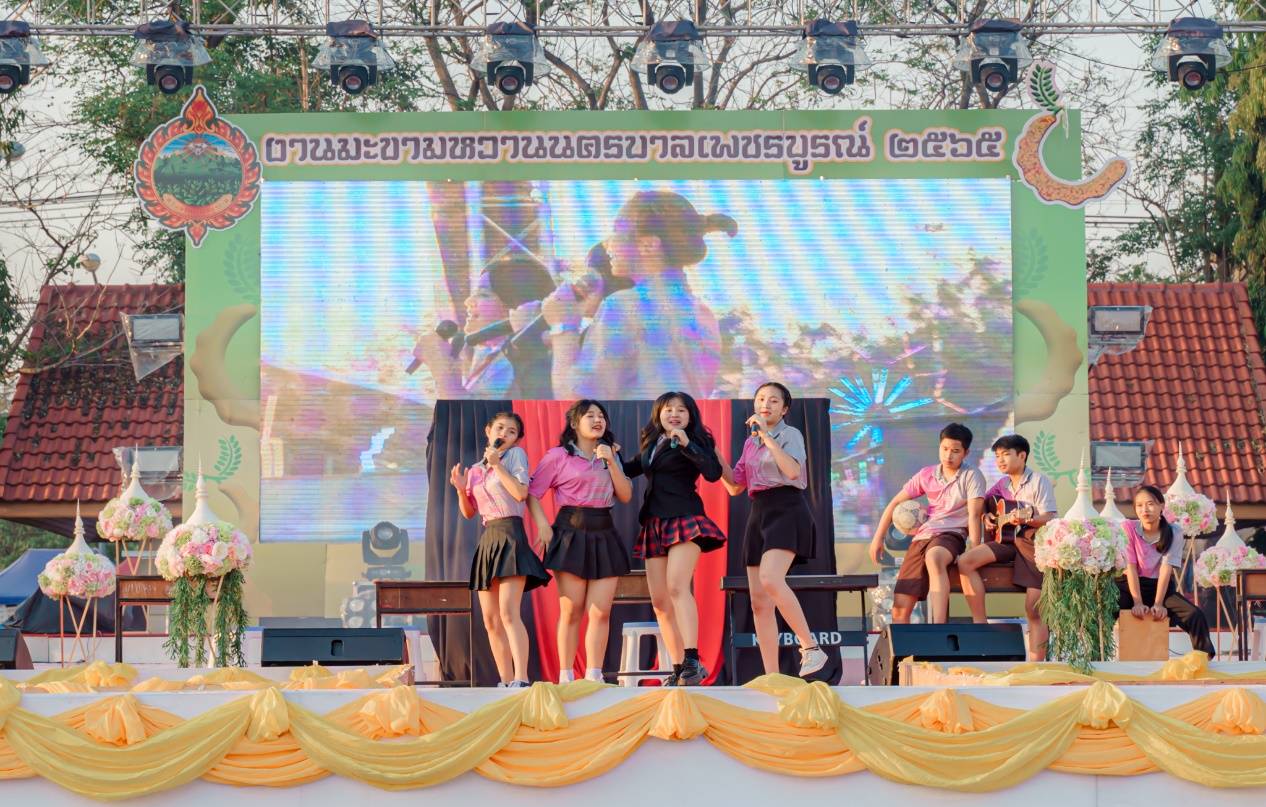 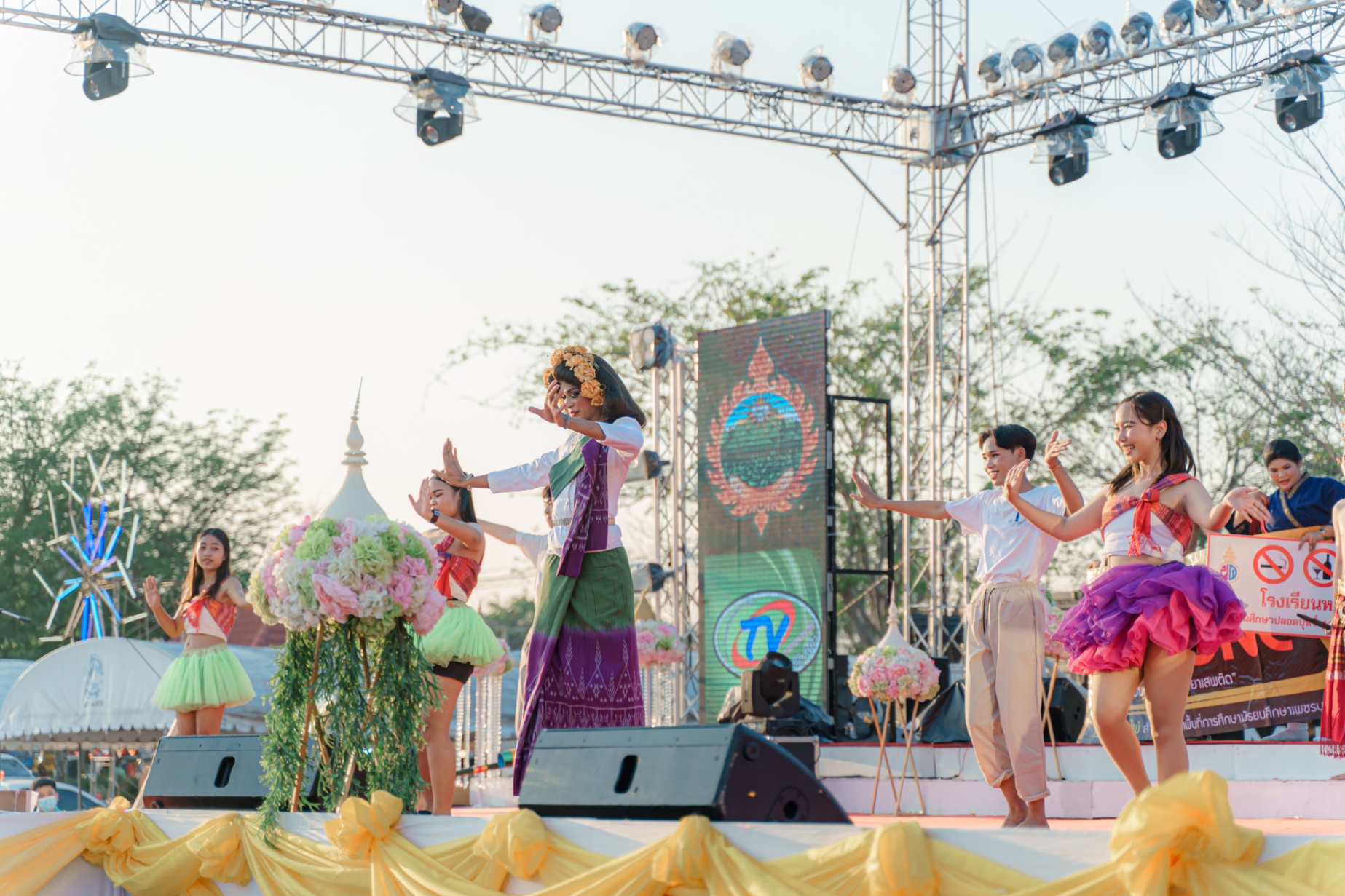 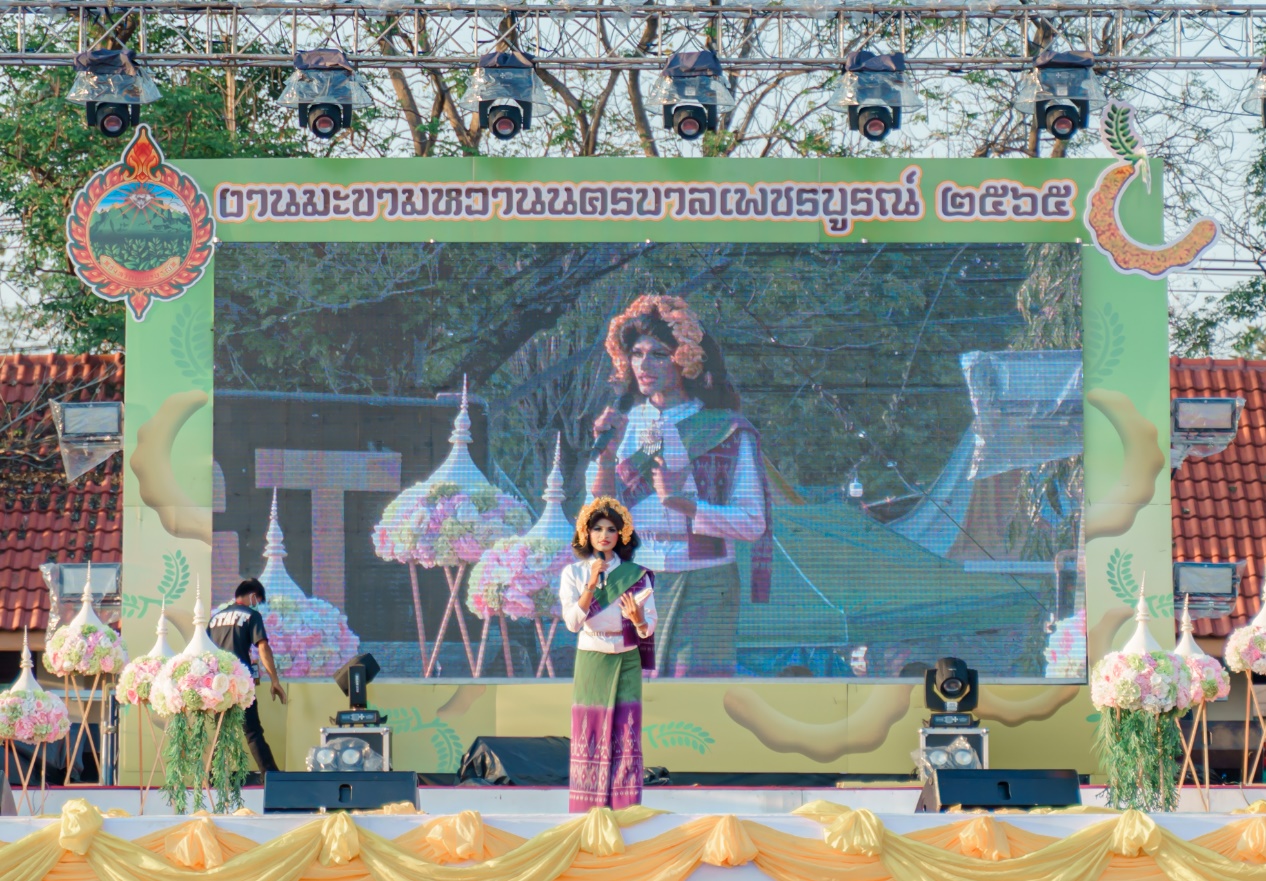 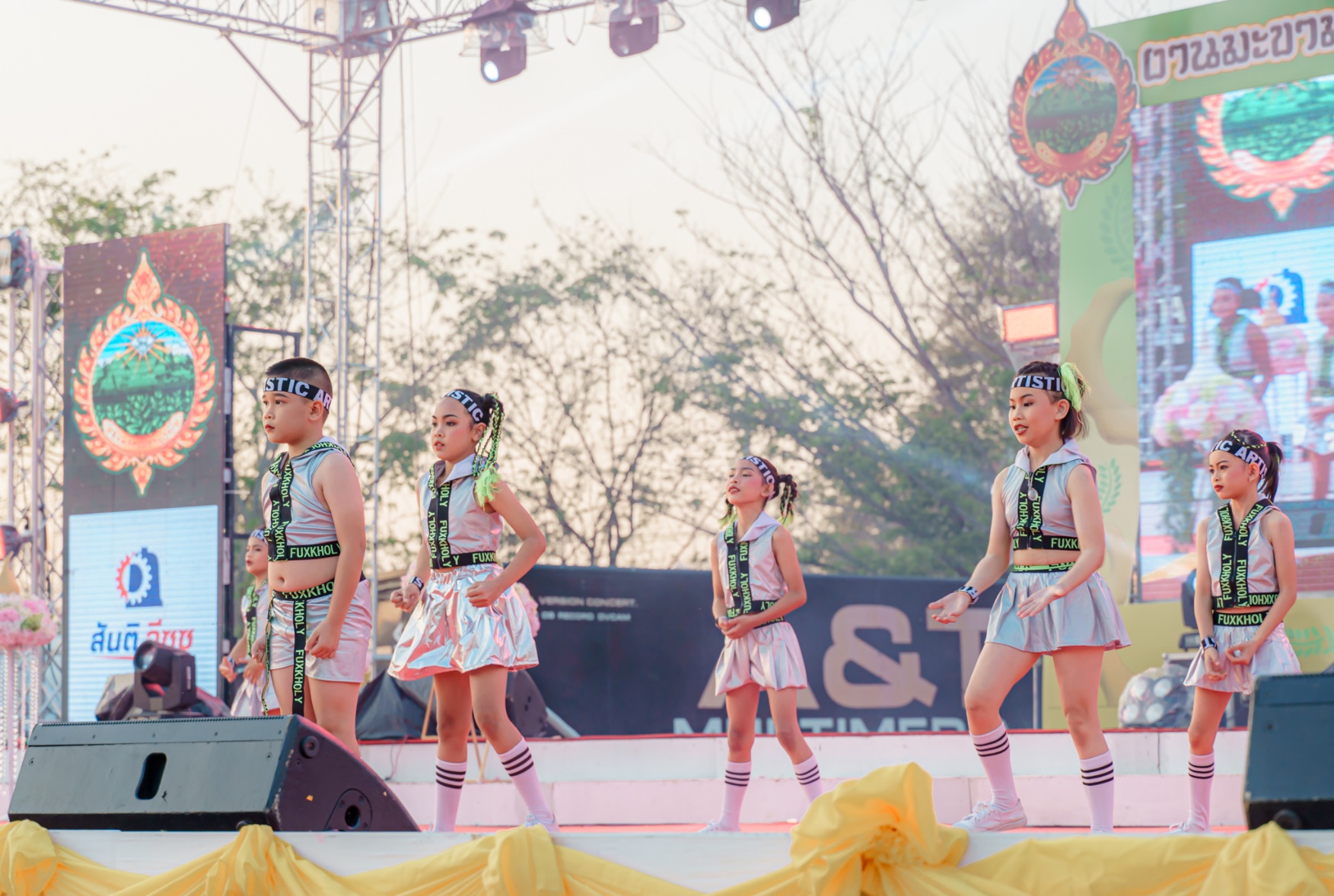 TO BE NUMBER ONE TEEN DANCERCISE
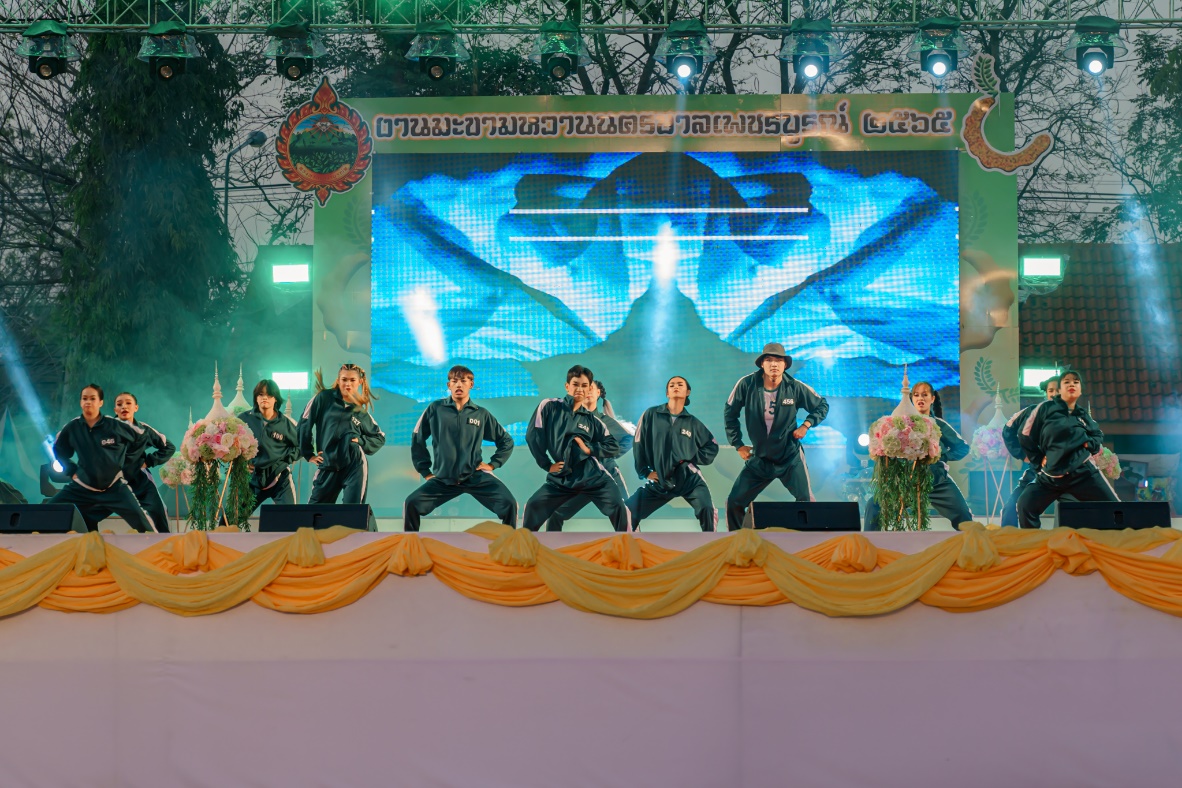 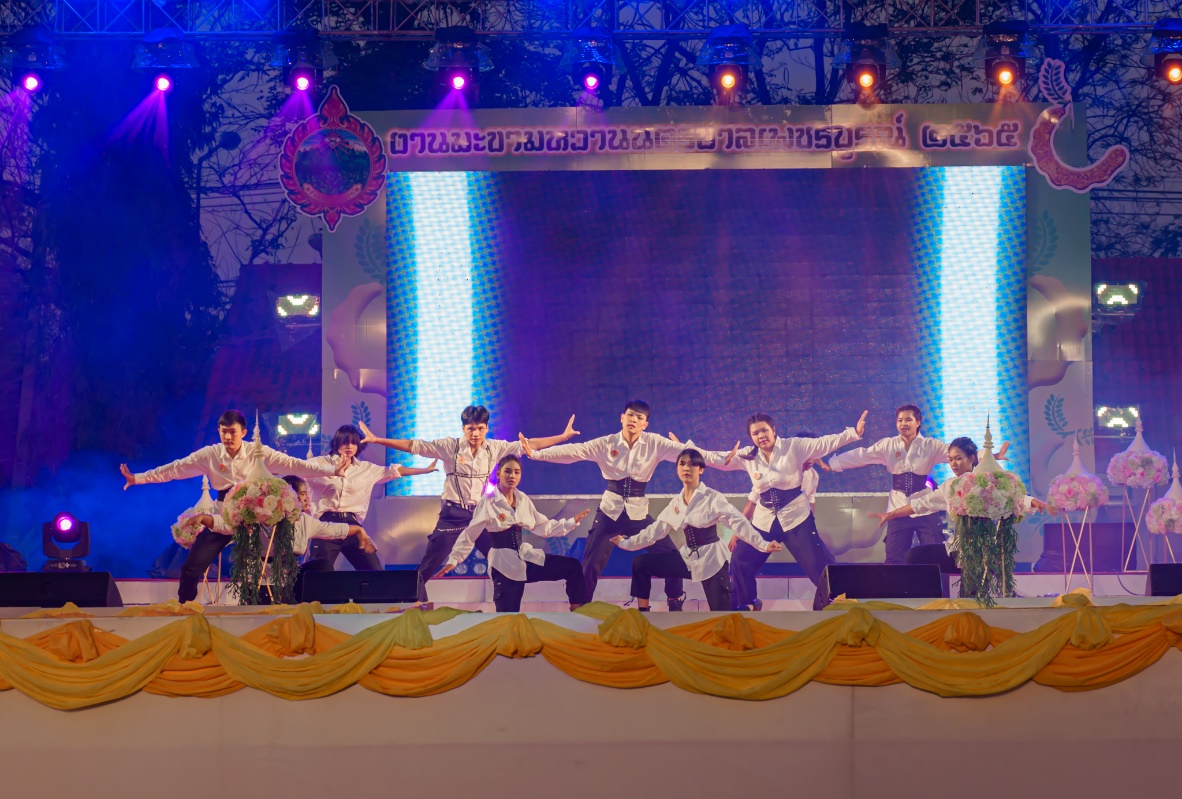 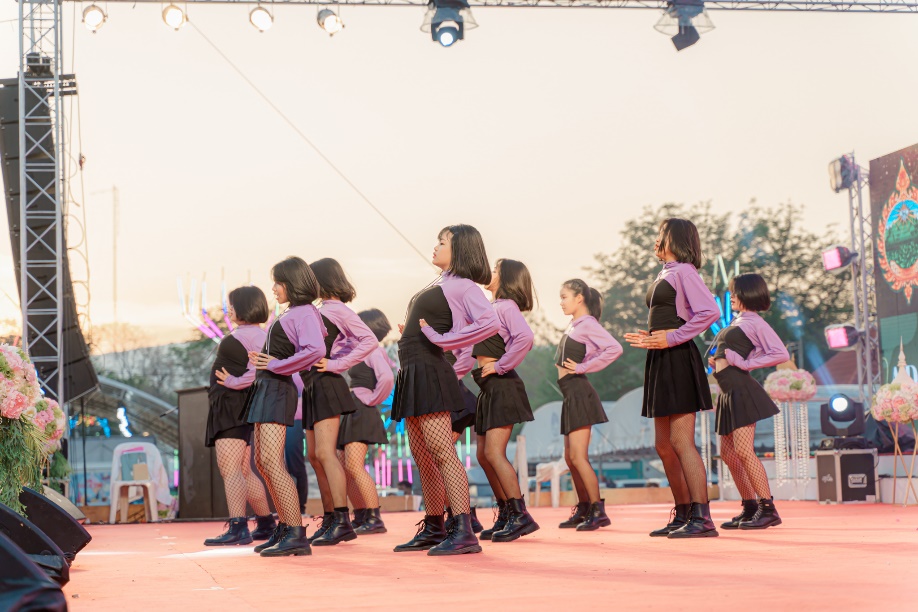 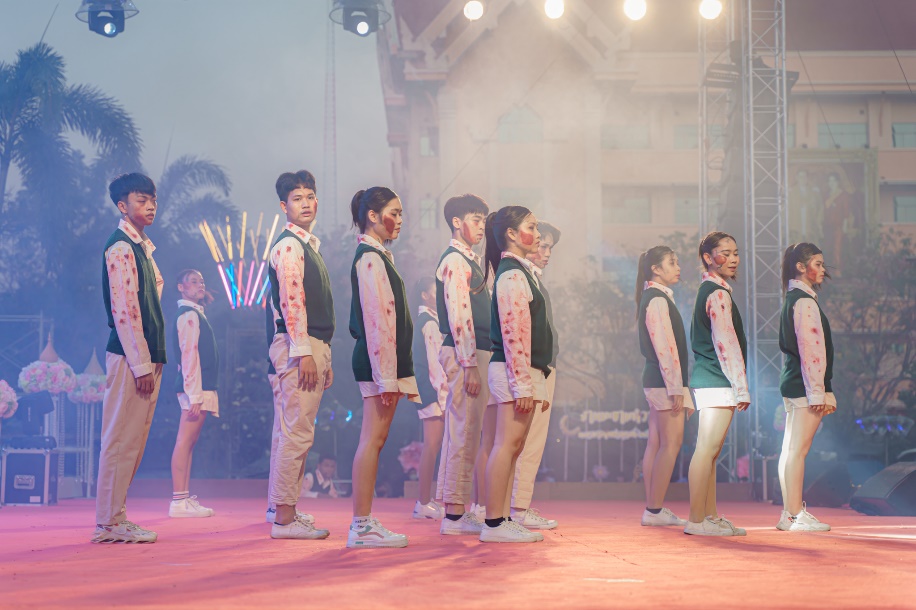 TO BE NUMBER ONE IDOL
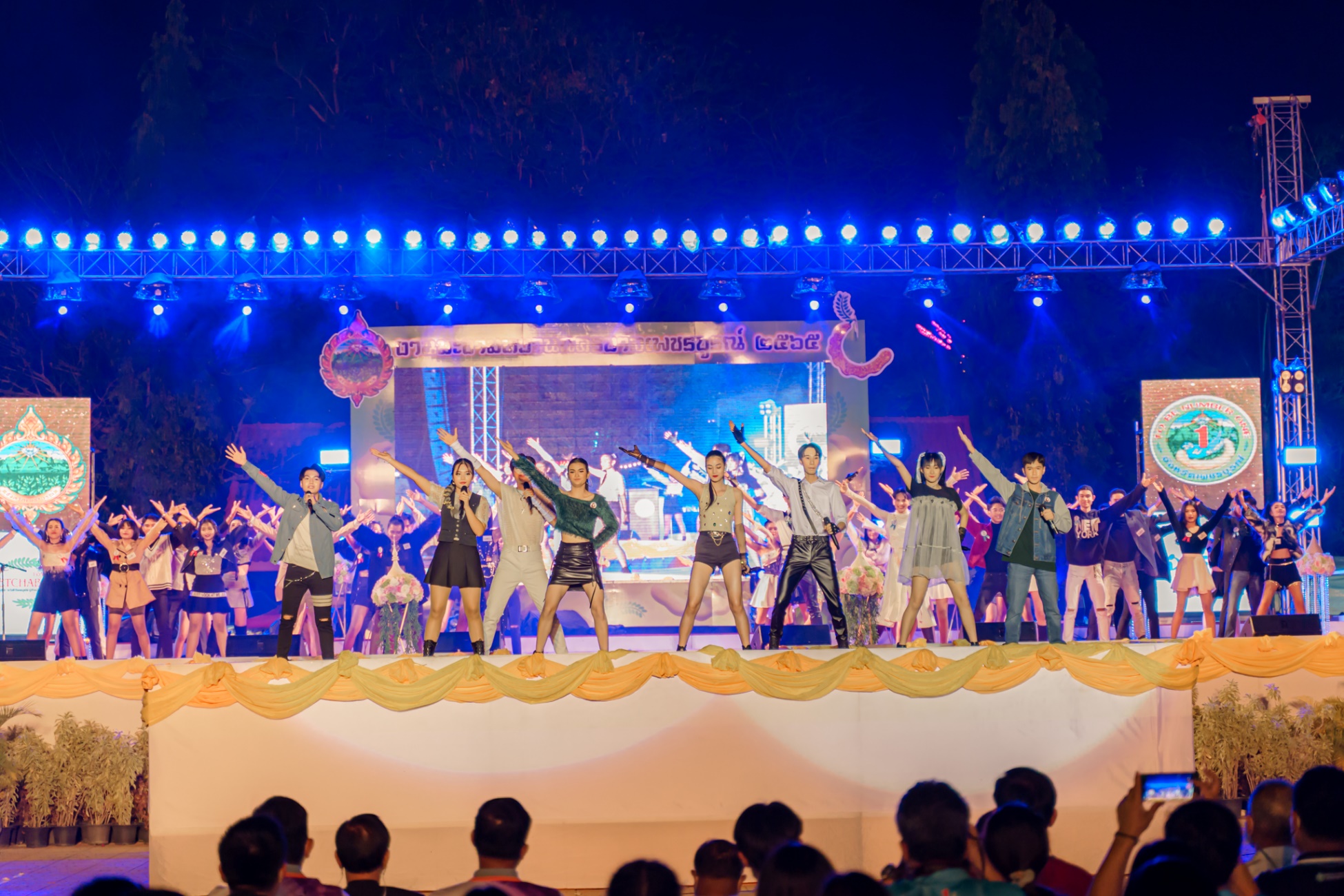 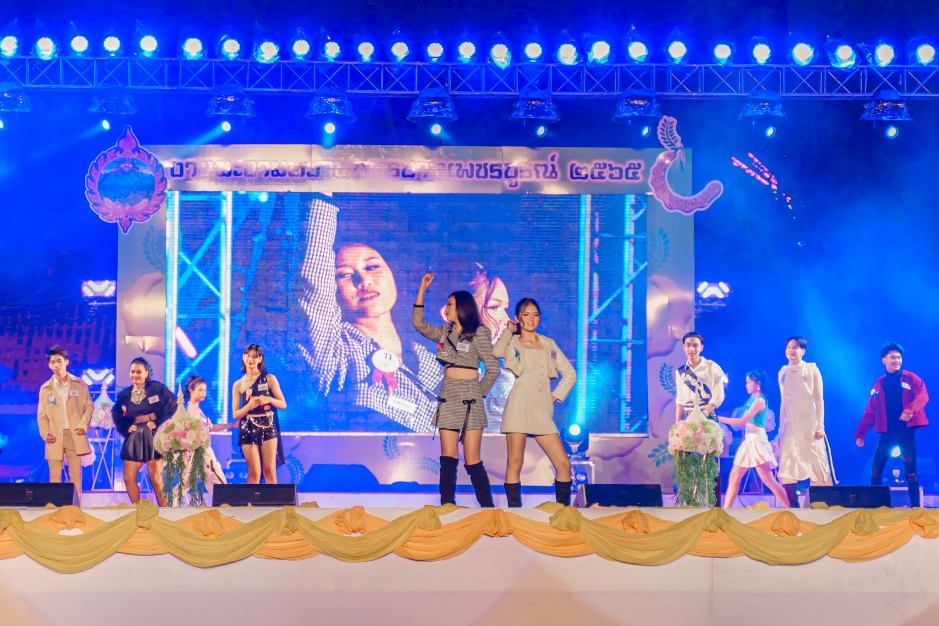 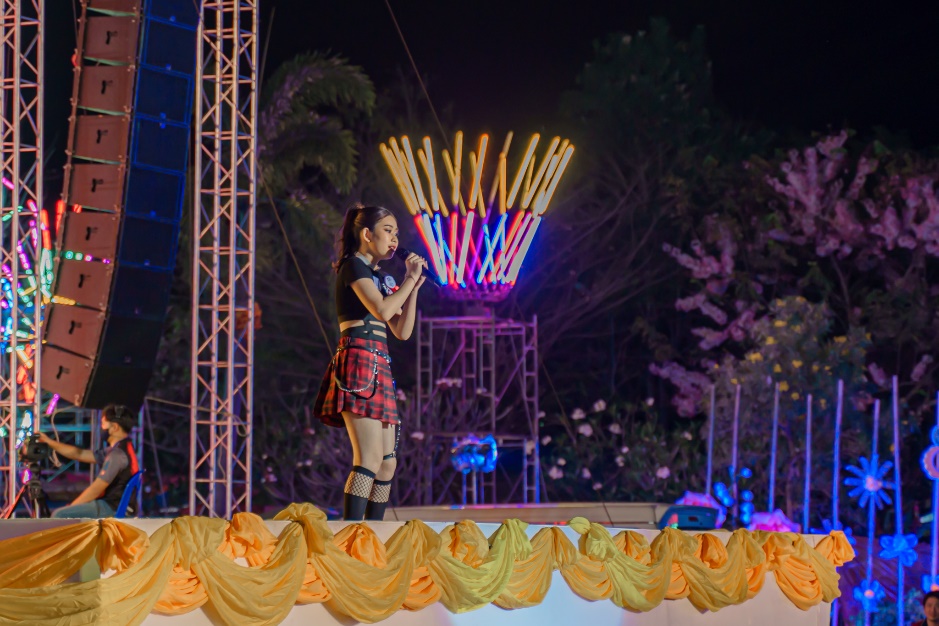 เยาวชนที่ได้รับรางวัล
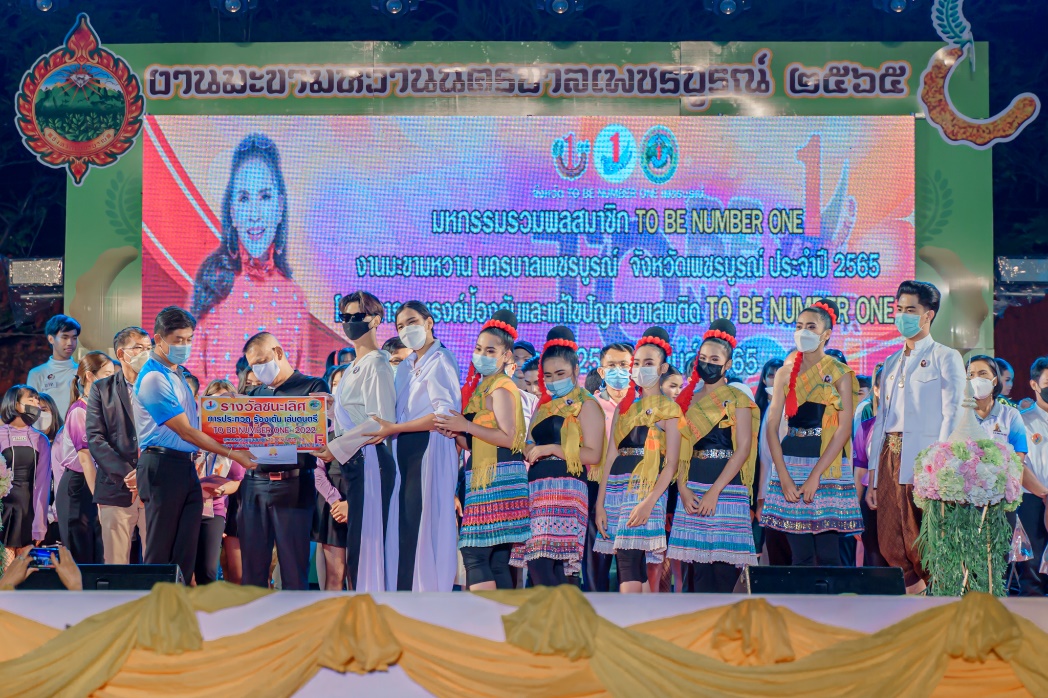 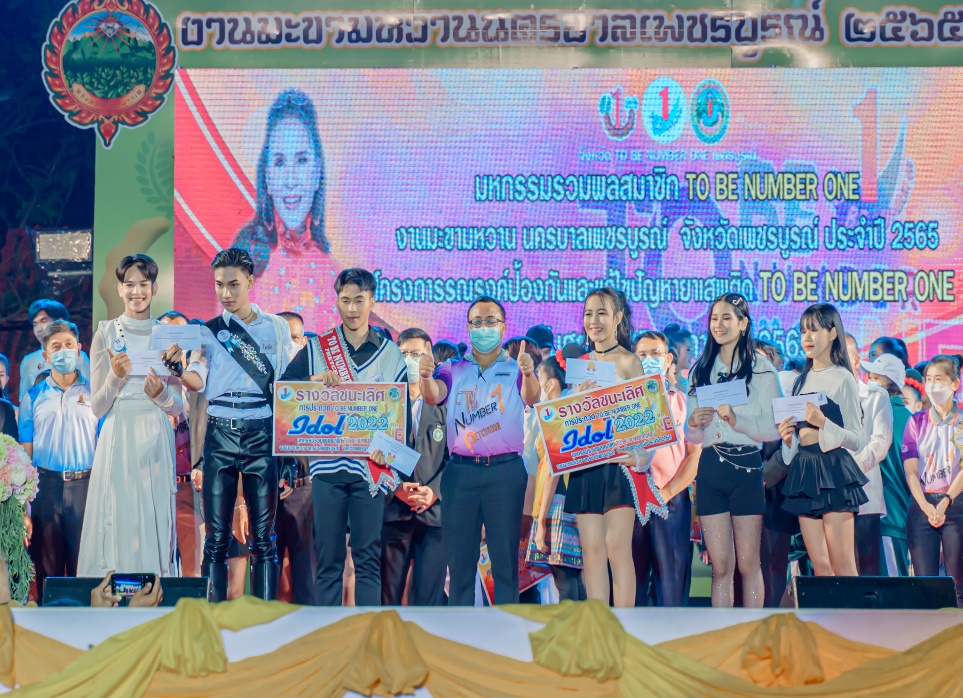 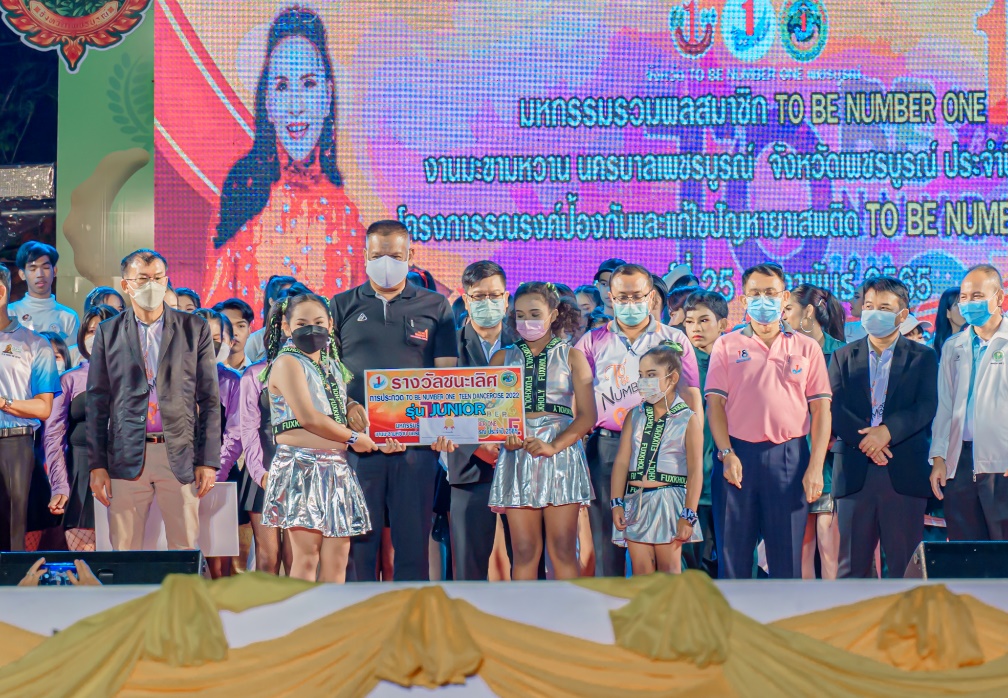 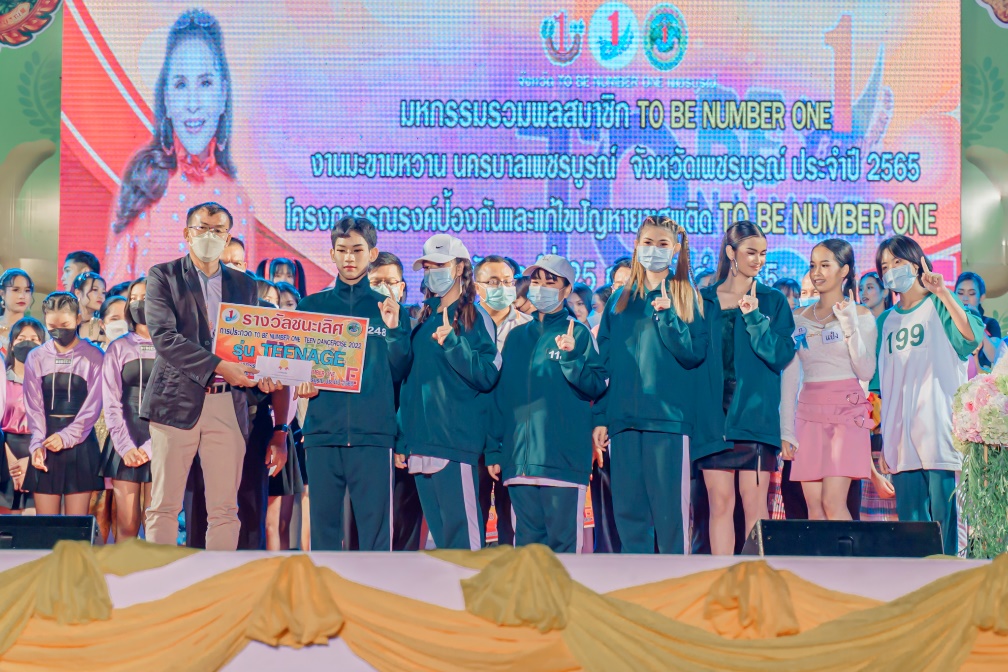 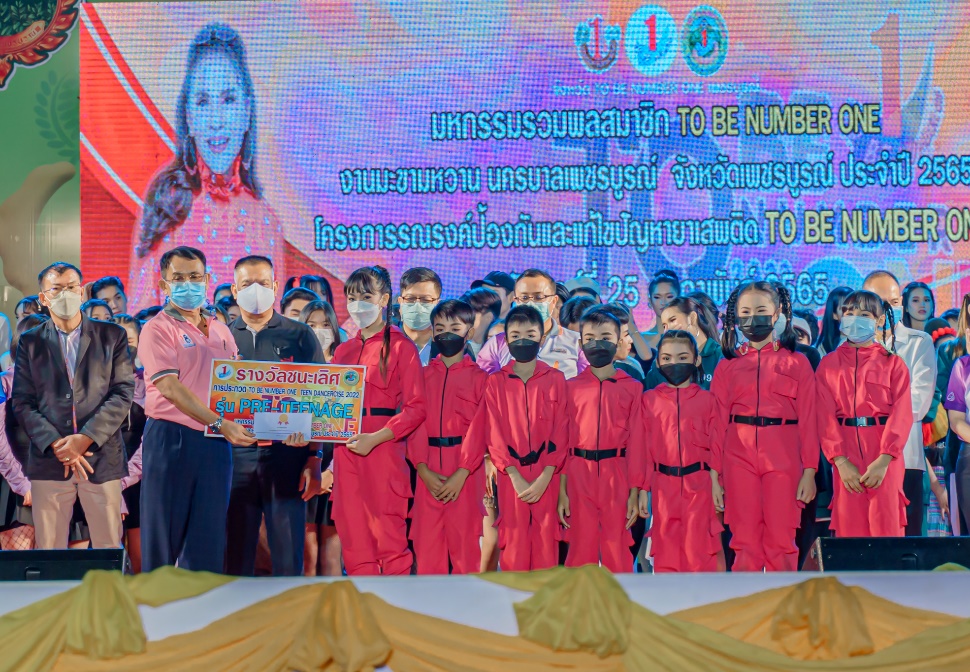 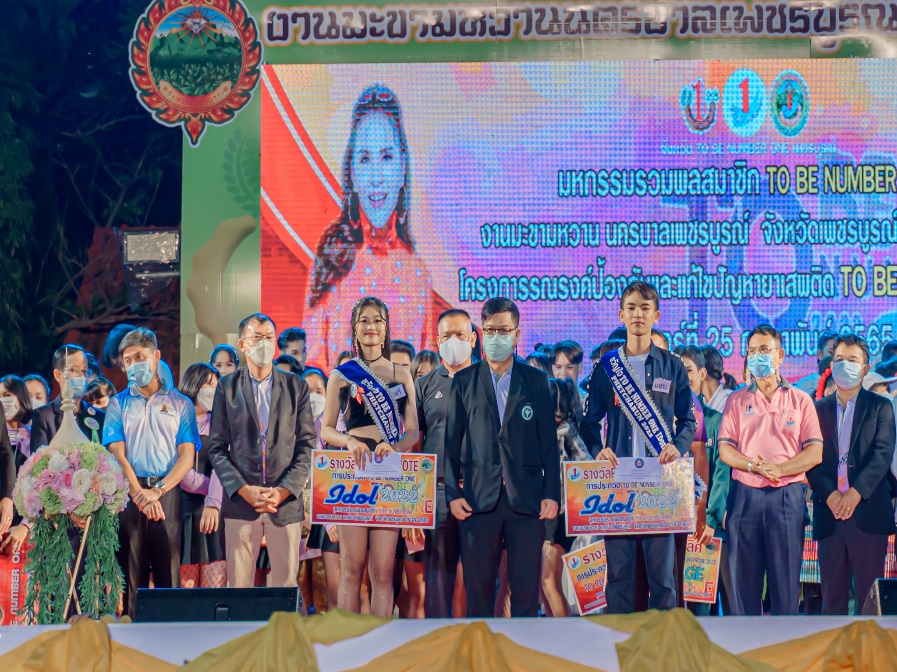